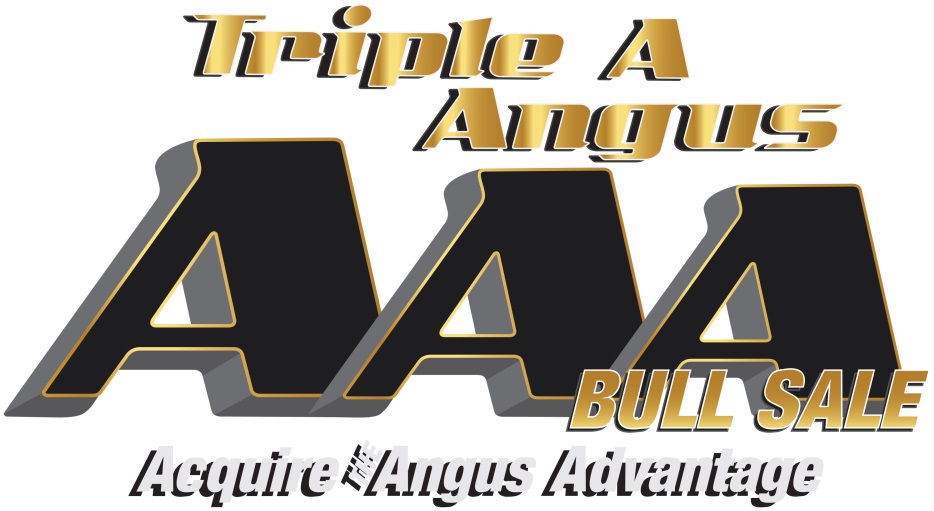 OPEN HOUSE
Bell Angus   Cottonwood Angus   Glen Gabel Angus   Hi Low Angus     
Nu-Horizon Angus   Triple H Angus   Valley Lodge Cattle Co.  
 Willowview Angus
INVITE YOU TO VIEW THE BULLS
FRIDAY, MAR. 8,  2019
1:00 – 4:00 pm
@ HAGERTY LIVESTOCK
6.5 miles north off highway #1 on Kalium Road, near Belle Plain, SK
GUEST SPEAKER: LEE IRVINE from BIXS
“Opportunities for the Cow/Calf Industry”
You could win a $500, $300 or $200 SALE CREDIT!
SOME SIRE GROUPS
DMM International 54D, Koupal Kozi 418, Bruin Breaking News 2201, Kg Solution 0018, S A V West River 2066, Youngdale Believe 46P, 
Red TWG Tommy Jack 166A
For more info contact
403-357-7648 OR 306-718-7007